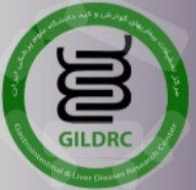 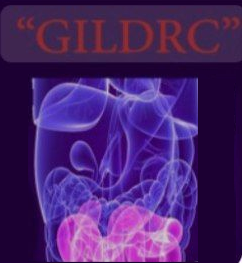 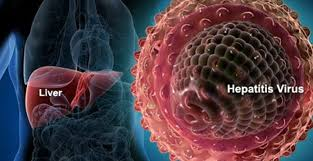 Chronic Hepatitis B
Treatment
Mohsen Rajabnia M.D.
Assistant Professor of Gastroenterology and Hepatology
ABZUMS
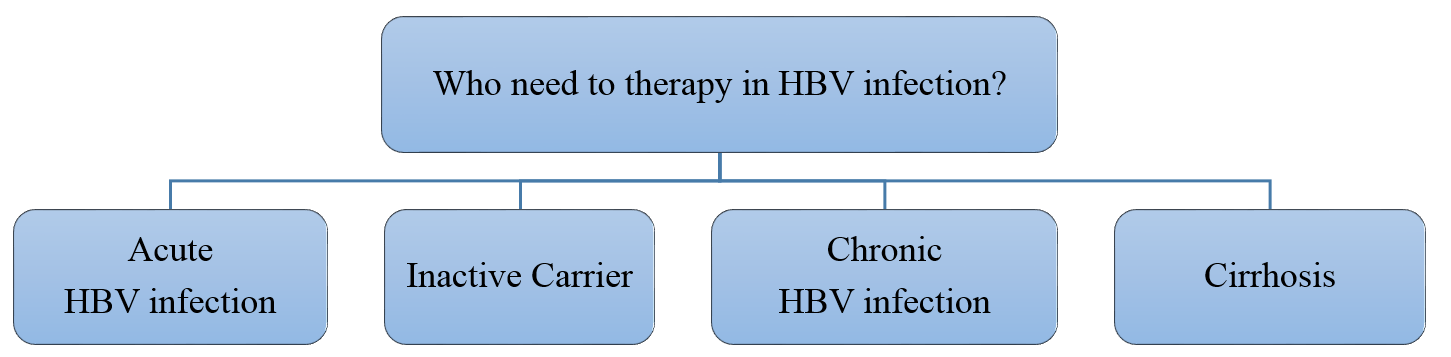 Acute HBV Infection
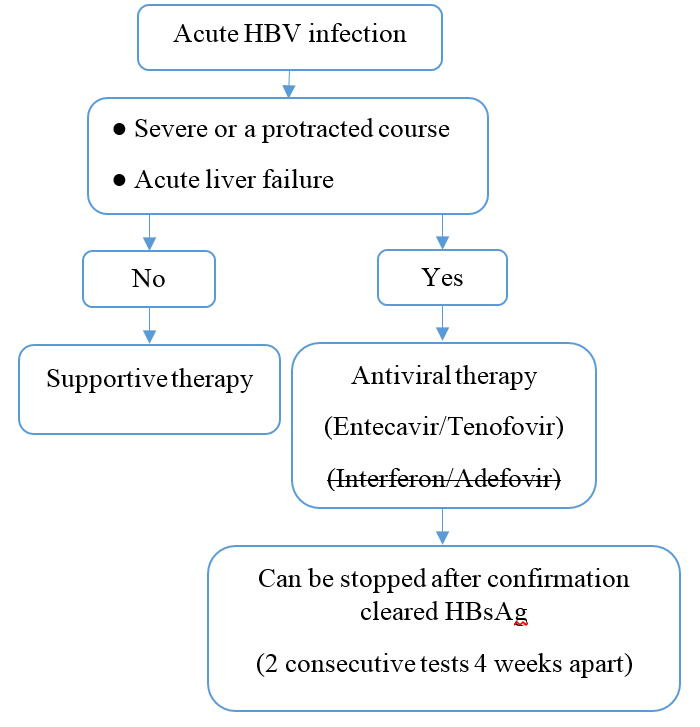 Chronic HBV Infection
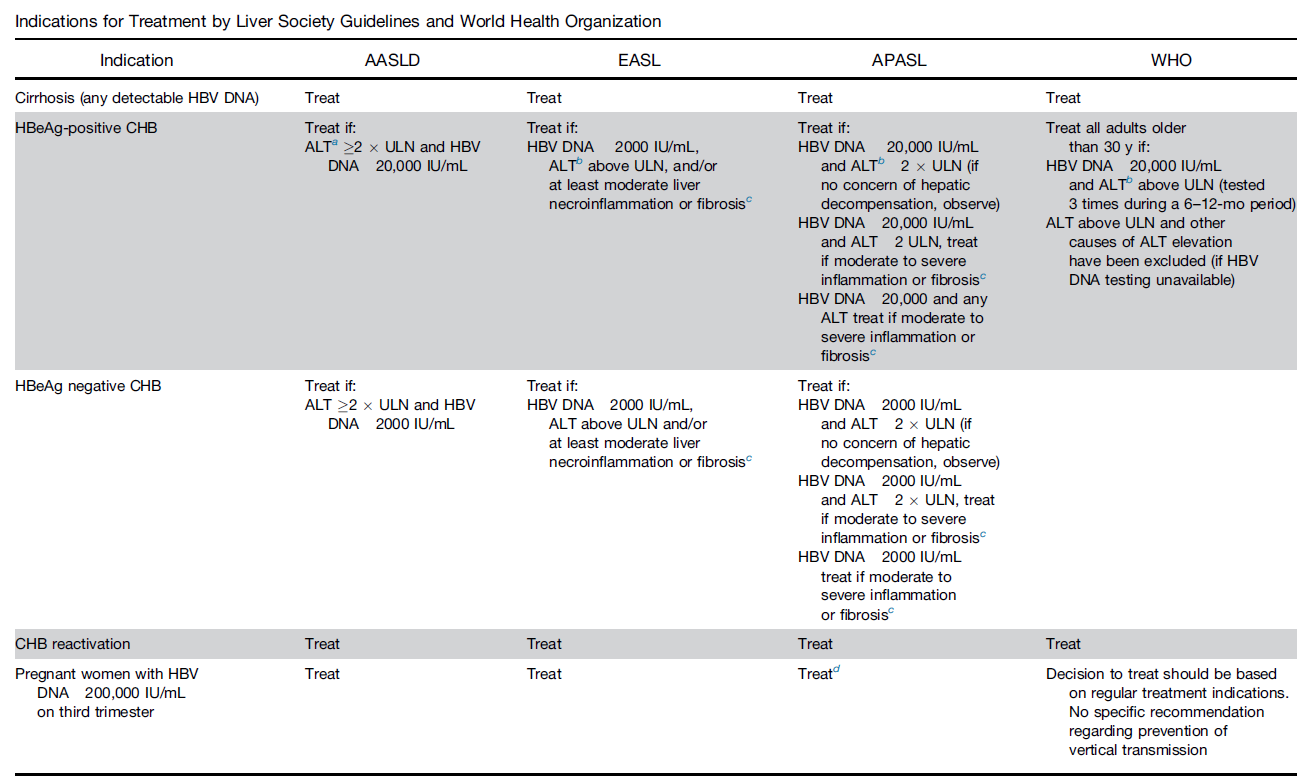 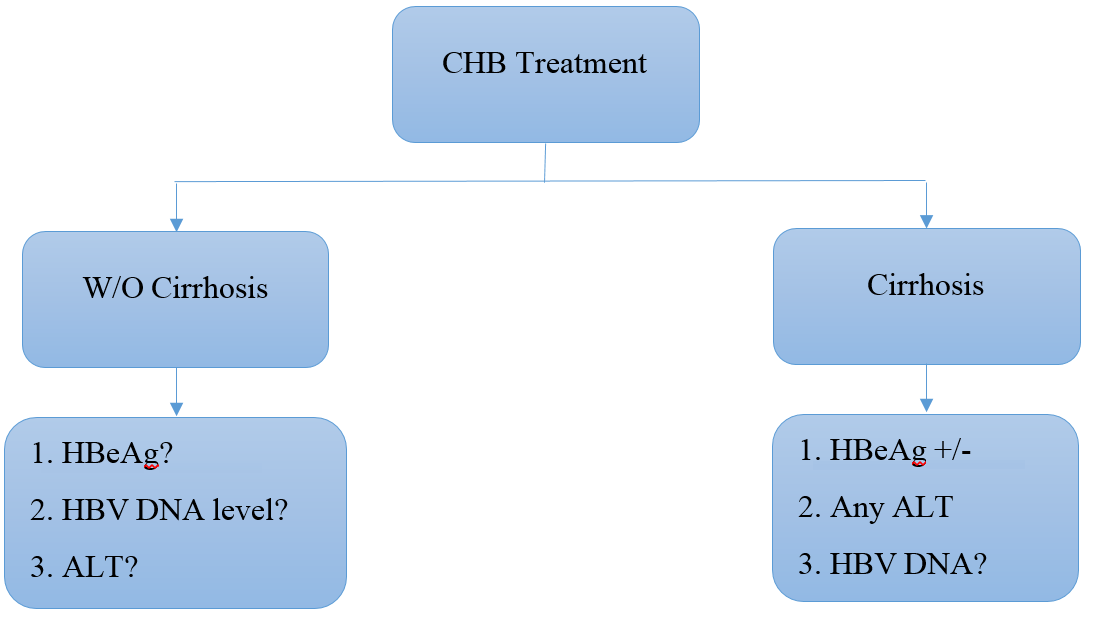 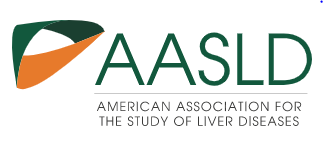 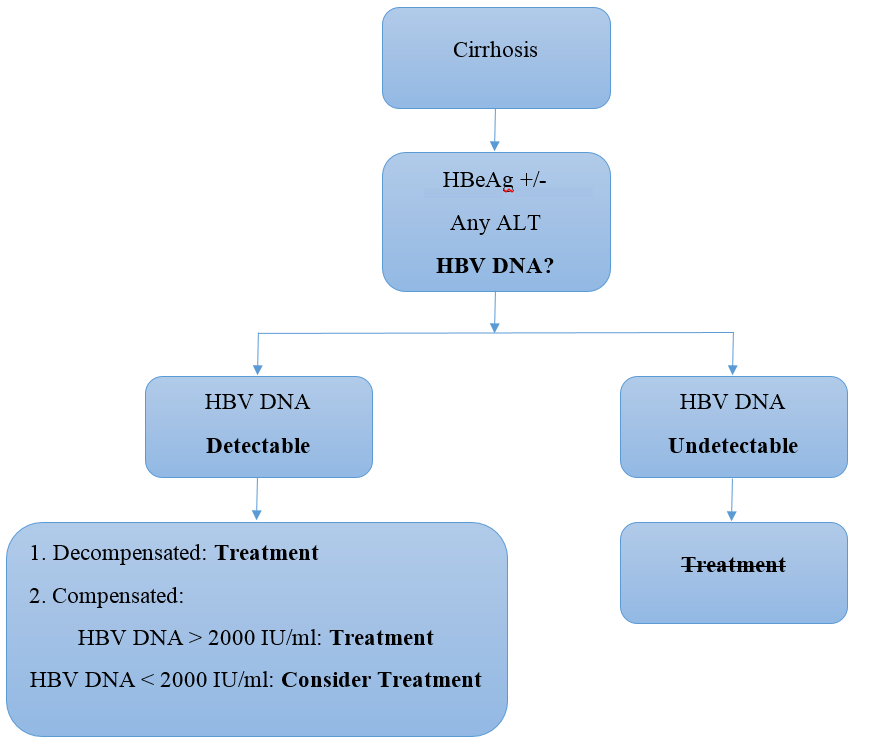 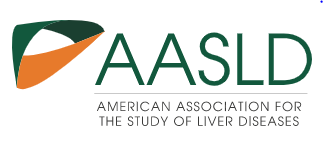 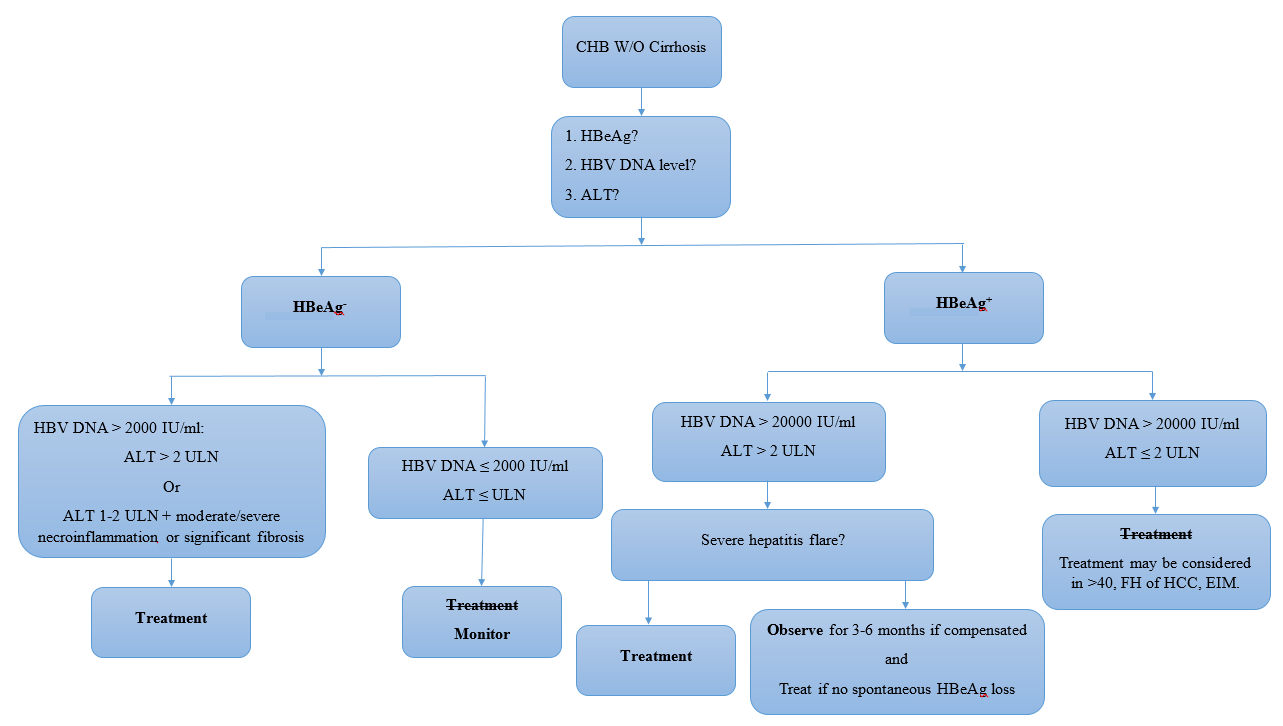 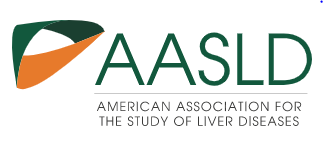 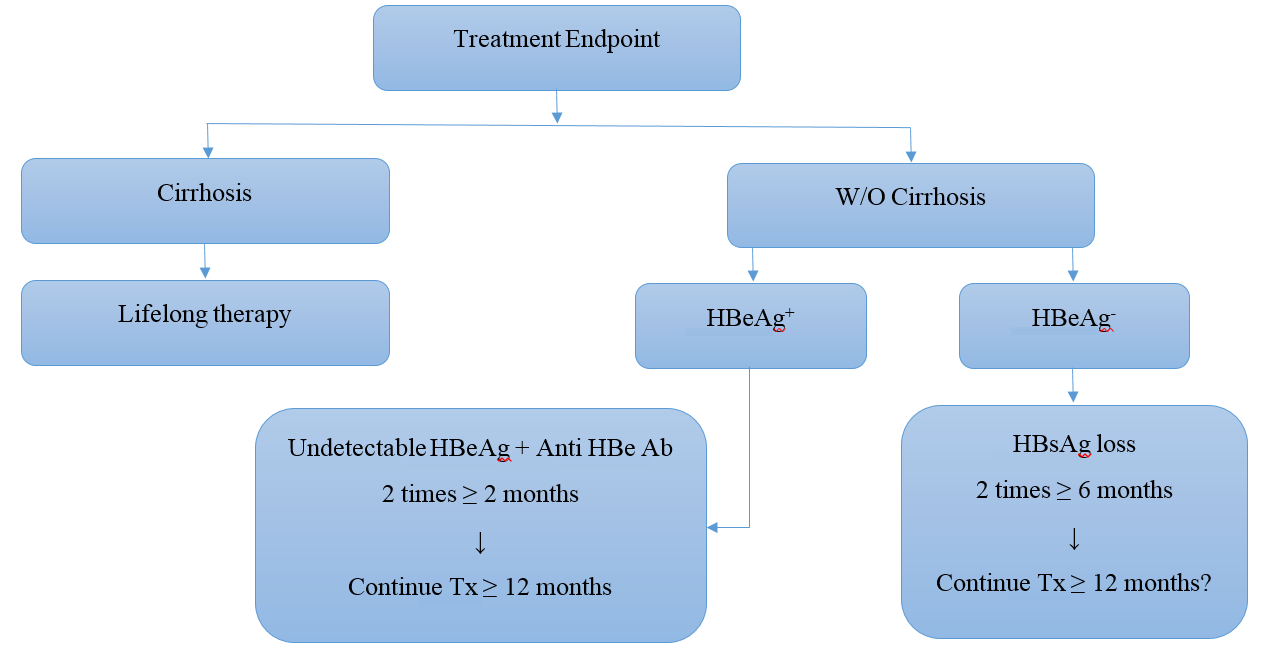 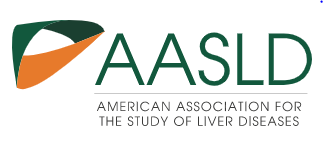 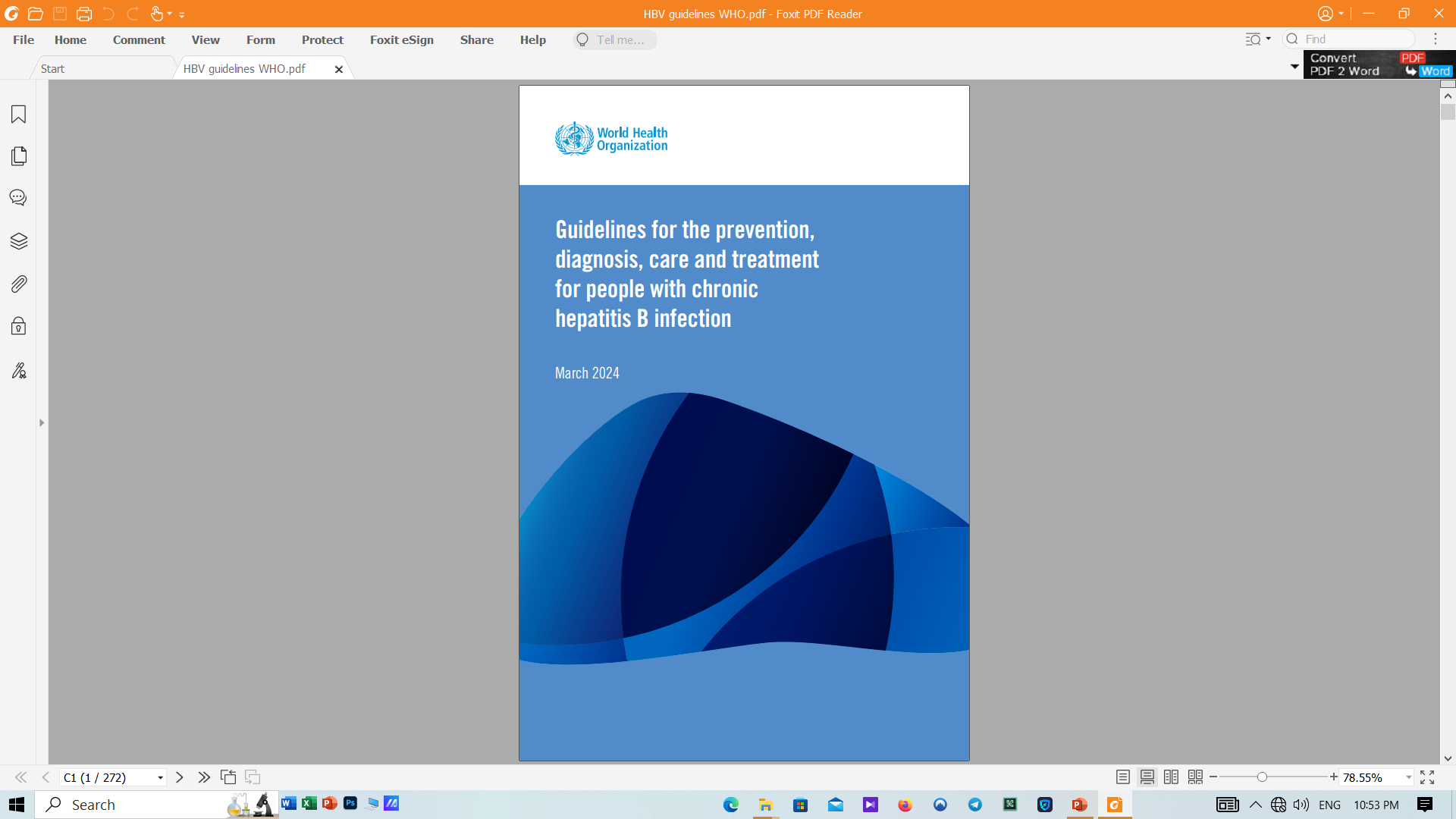 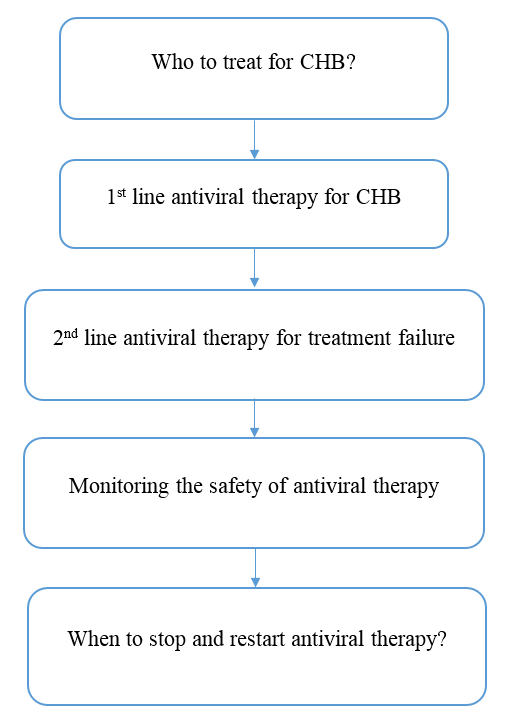 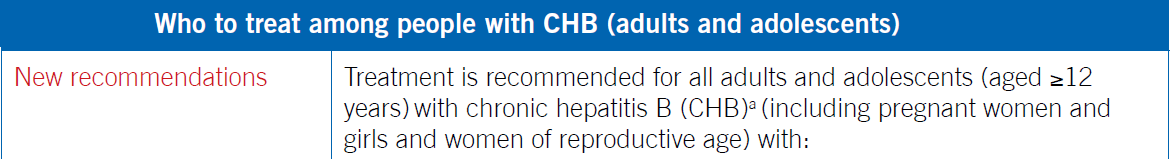 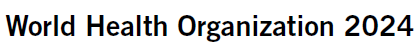 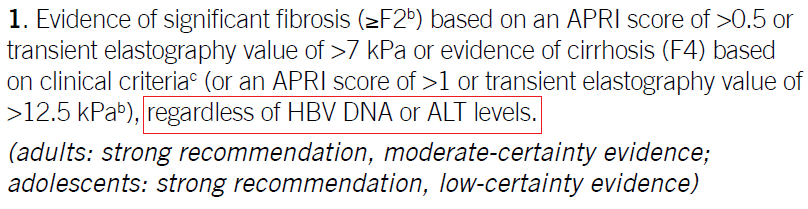 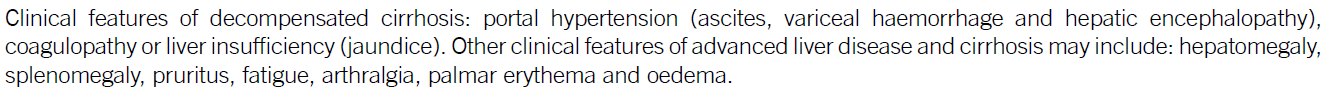 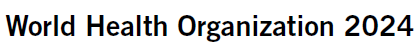 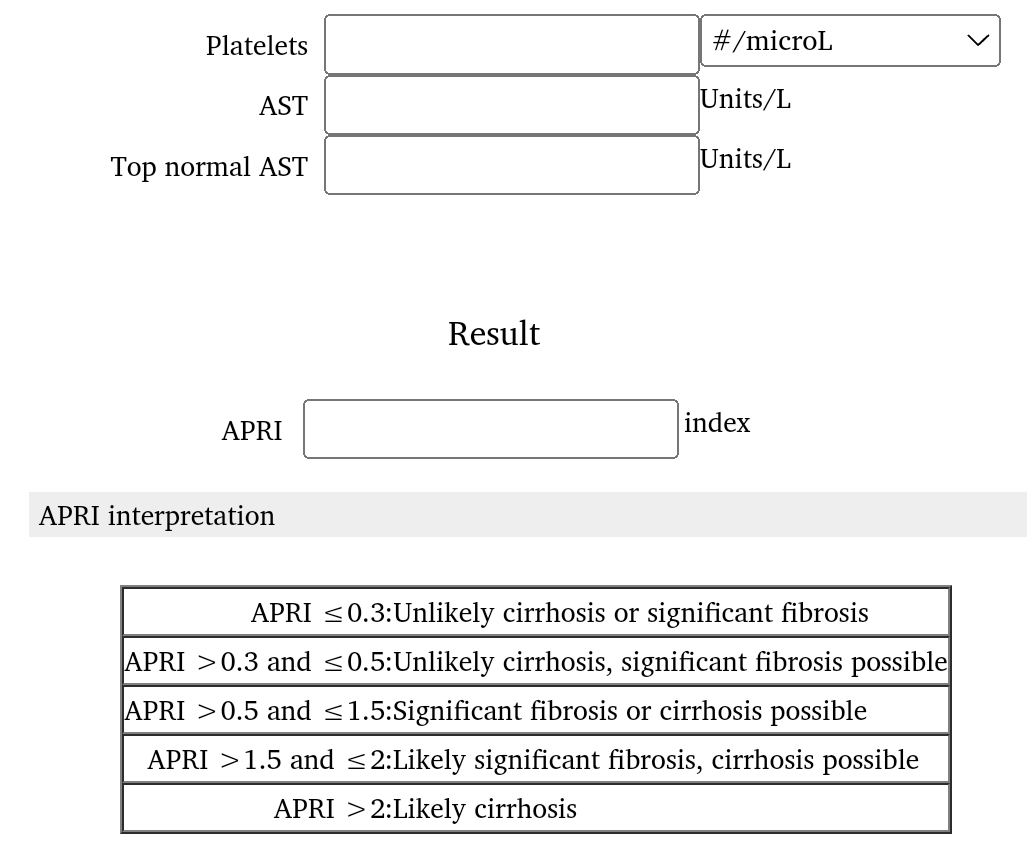 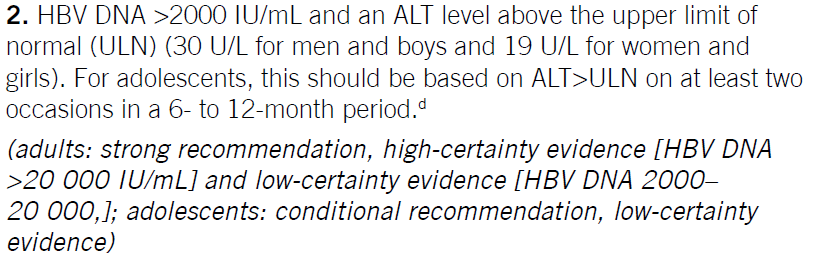 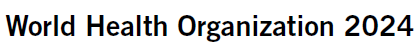 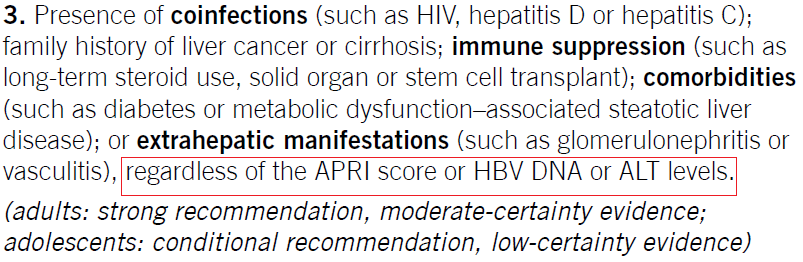 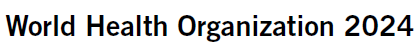 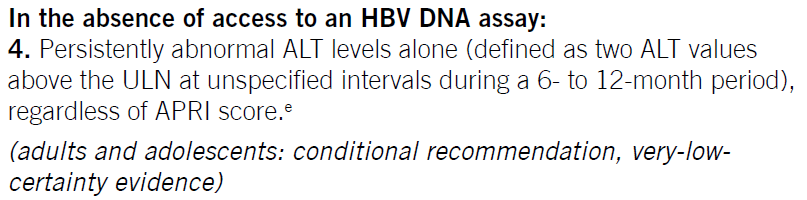 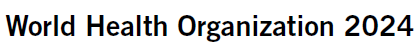 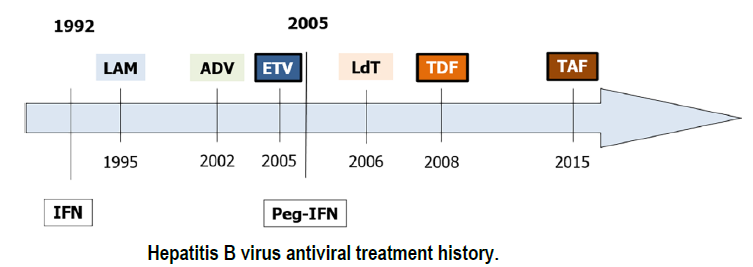 World J Gastroenterol 2023 July 7; 29(25): 3964-3983
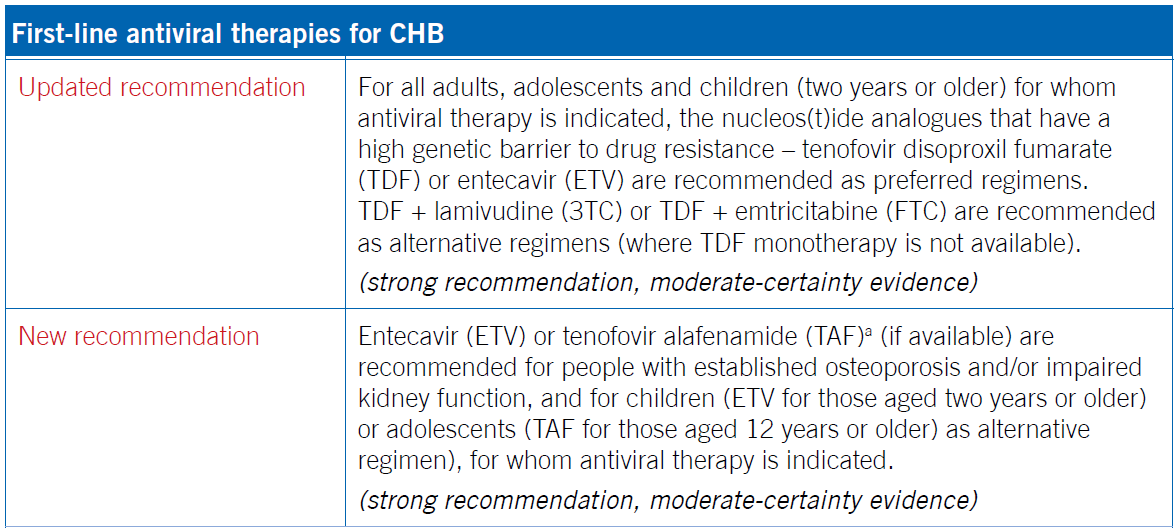 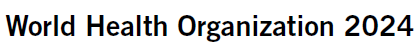 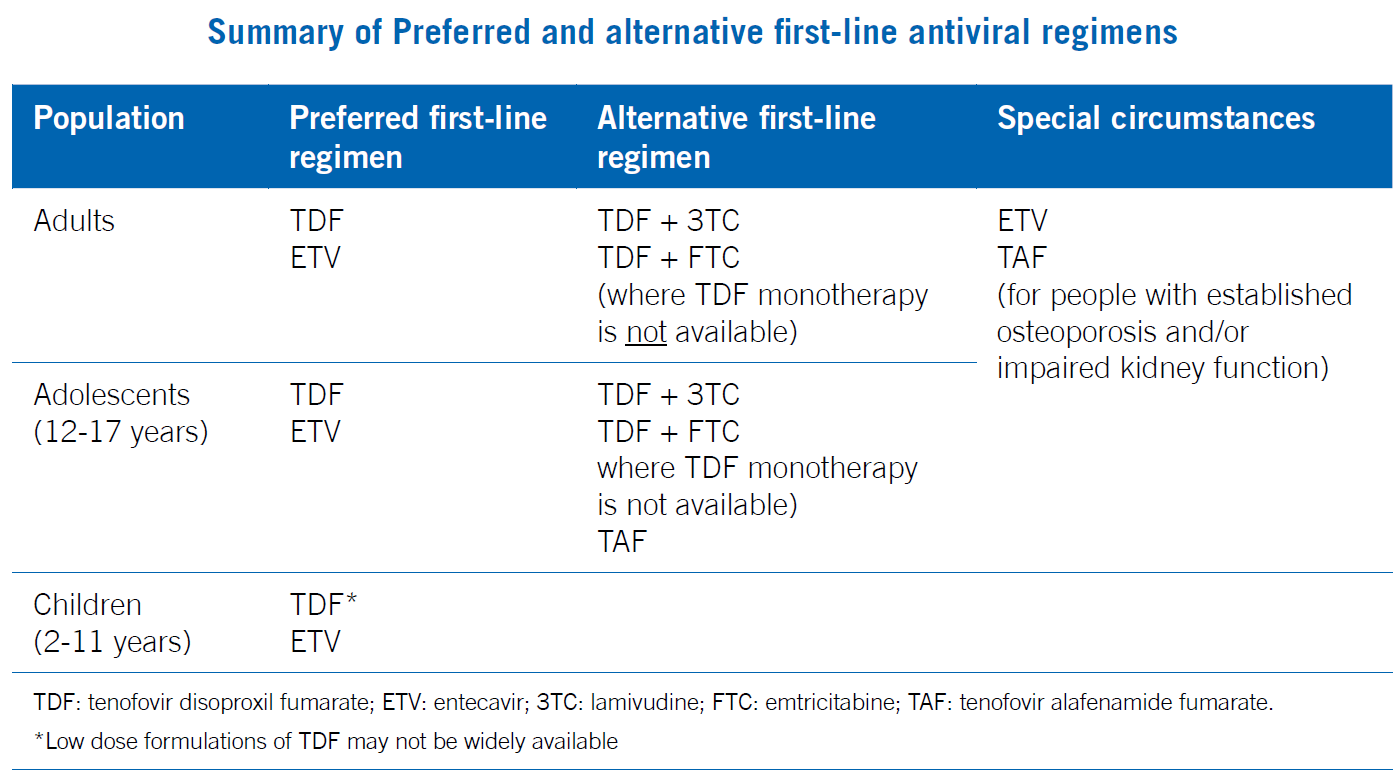 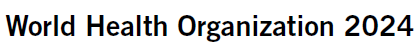 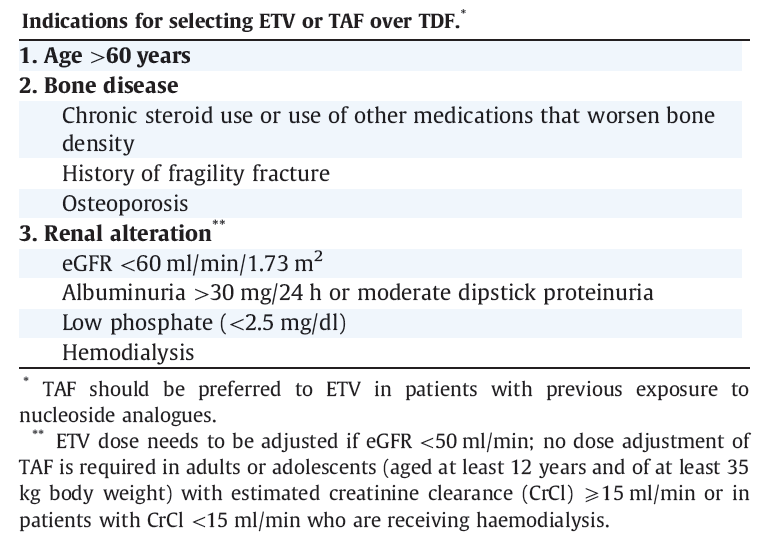 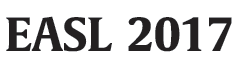 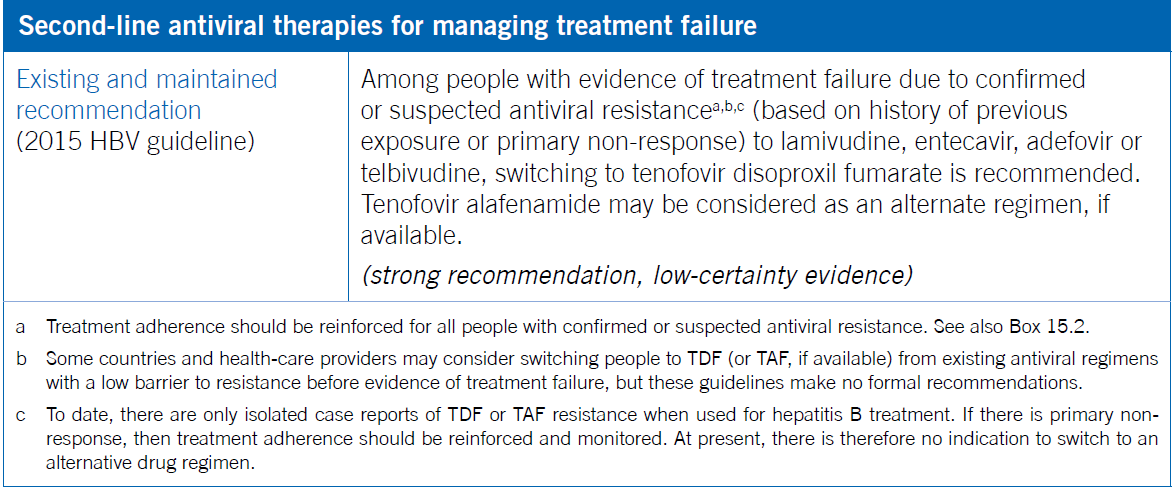 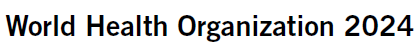 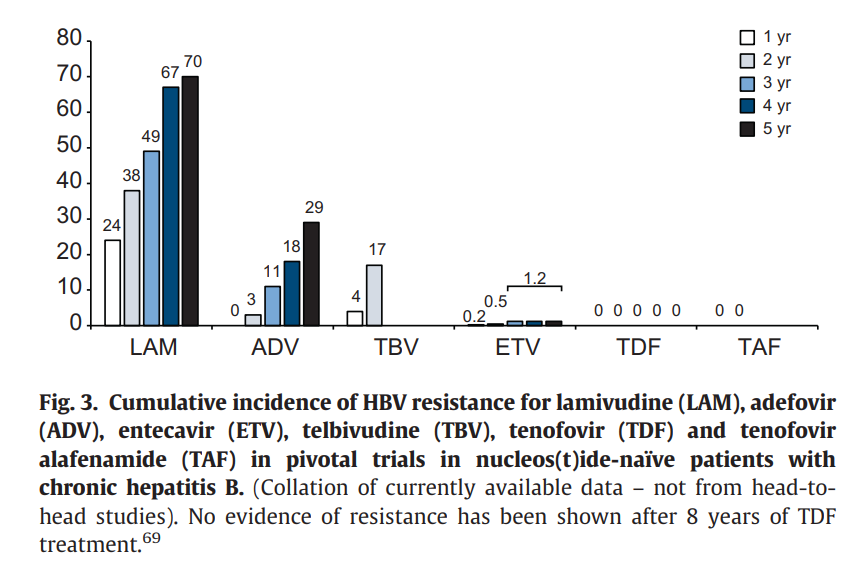 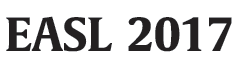 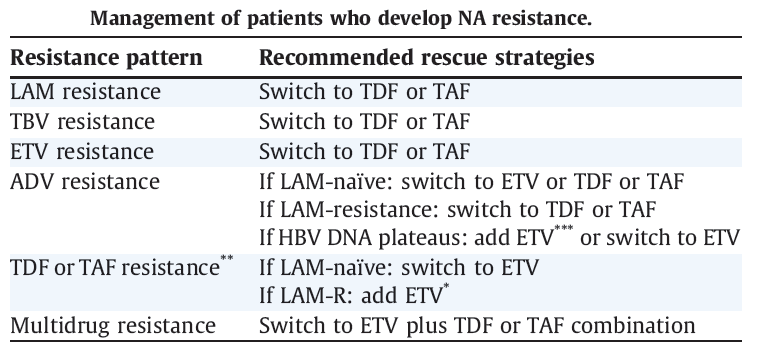 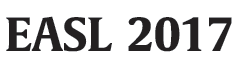 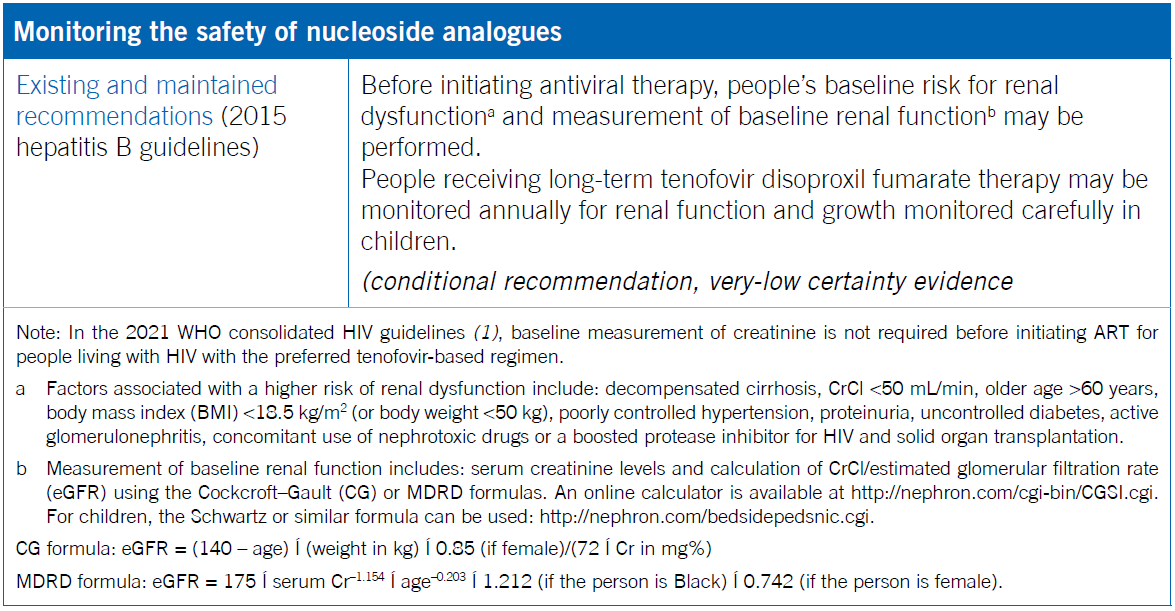 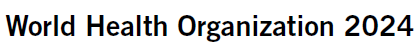 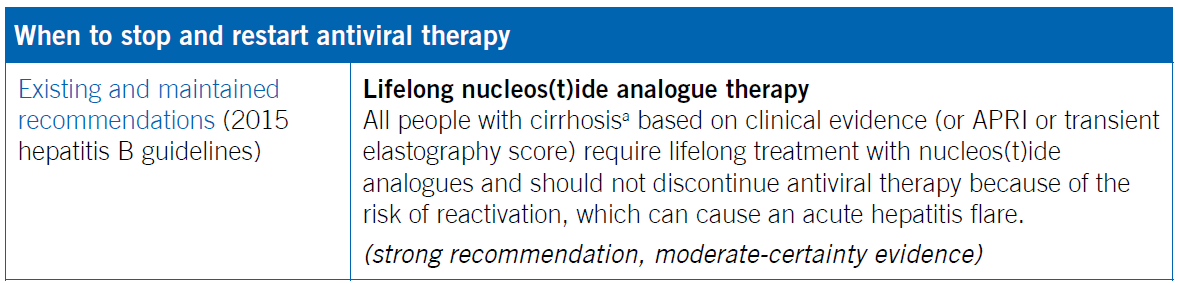 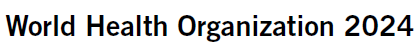 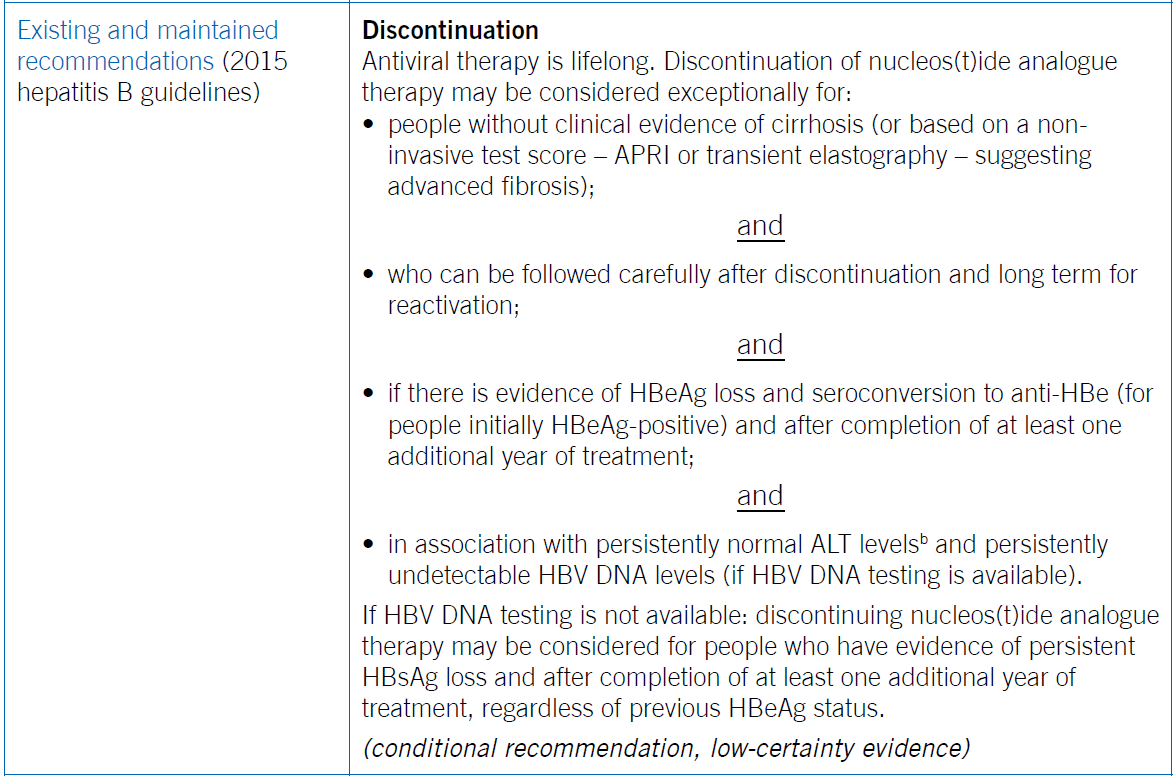 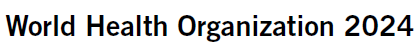 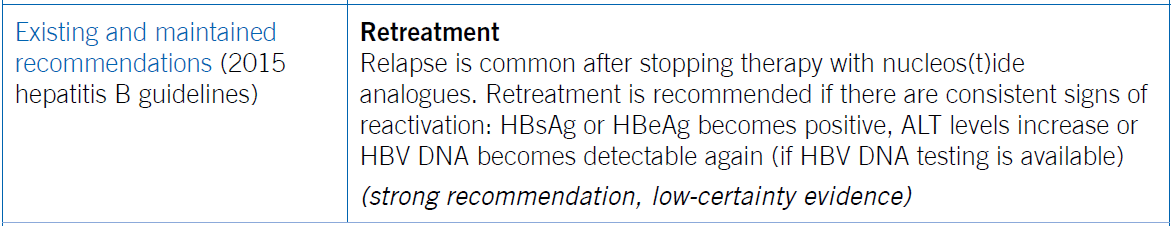 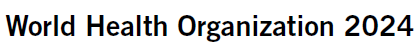 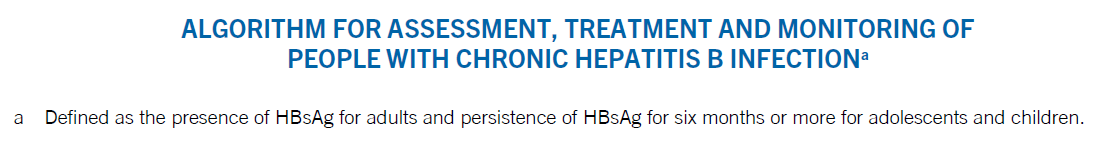 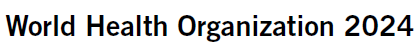 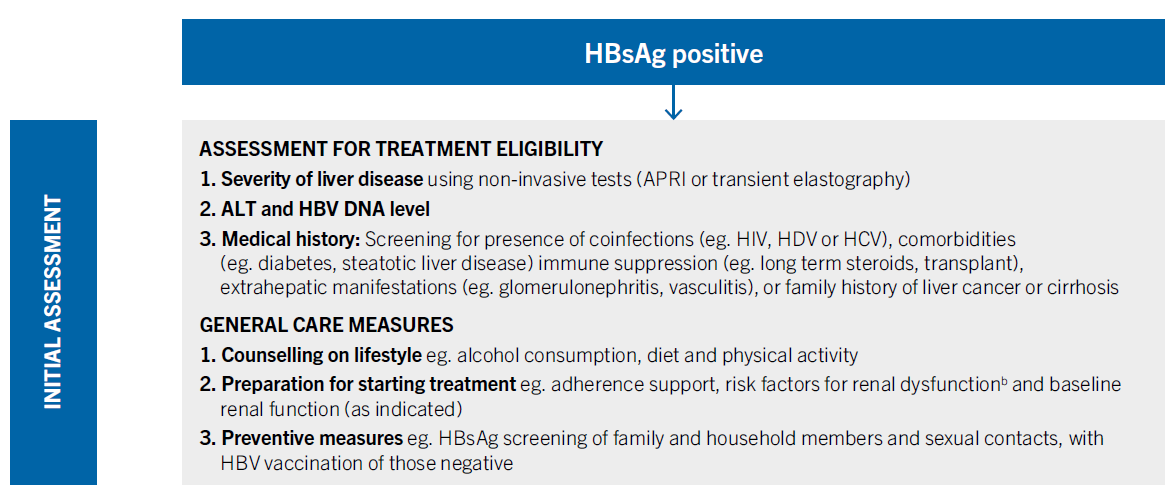 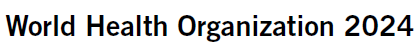 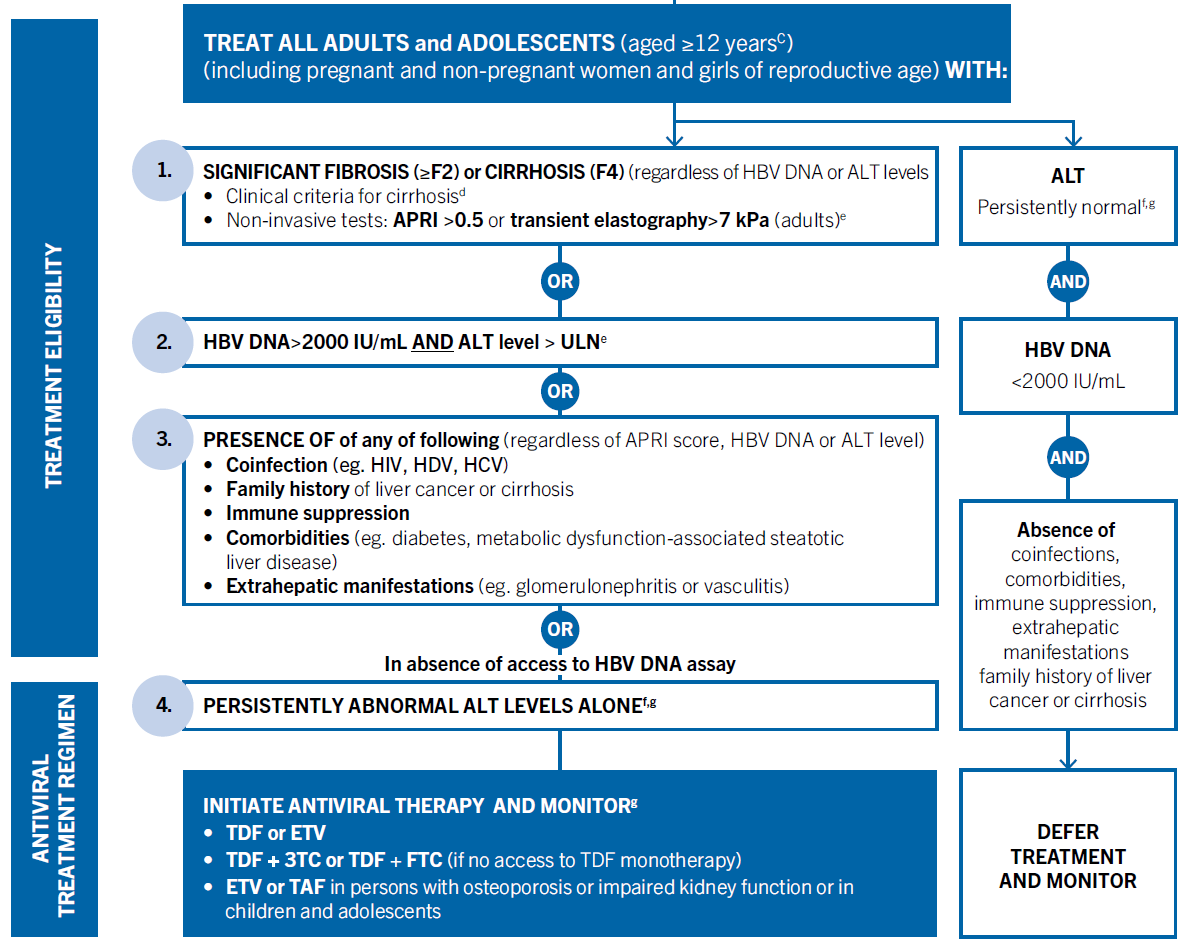 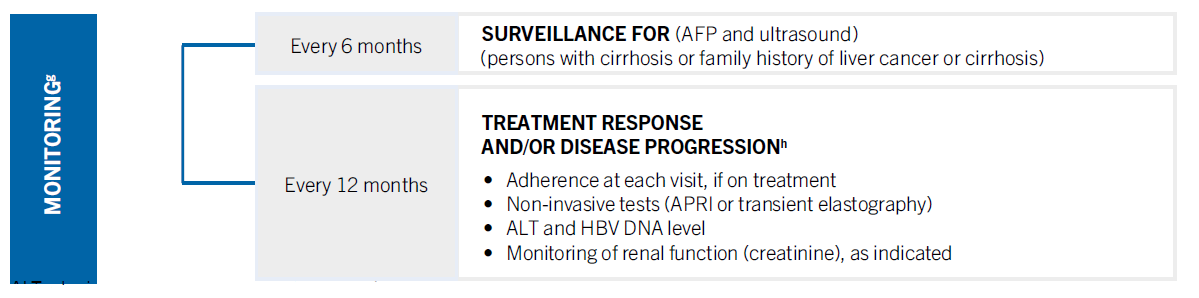 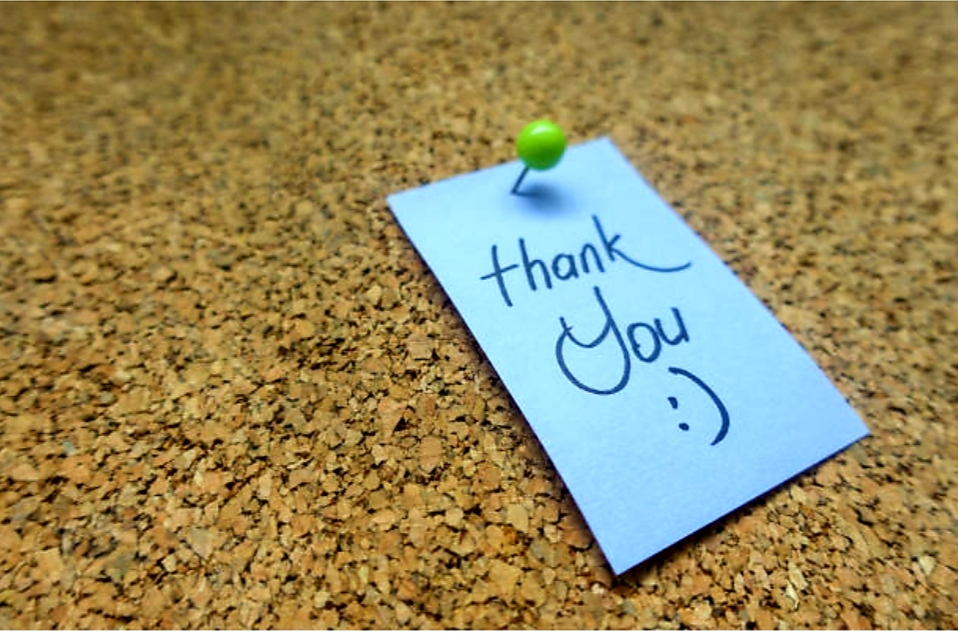